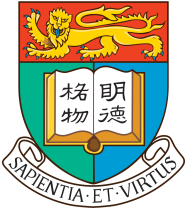 Understanding Language Learning Motivation in Hong Kong
Mairin Hennebry, University of Hong Kong

With thanks to the Standing Committee for Language and Research, Hong Kong, for funding the study
Background
Increasing spread of educational models delivering content teaching through learners’ second language, e.g. Canadian immersion programs, Content and Language Integrated Learning (CLIL) in Europe, bilingual programs in the United States. 

Content subject knowledge in the medium of target languages is believed to facilitate their learning of both ‘subject knowledge and competencies as well as skills and competencies in the foreign language’ (Georgiou 2012: 495).

Assumptions that instruction in the target language medium creates a naturally motivating context that motivates language learners to use and learn target languages when learning subject content. 
   
    Whether and how MoI interacts with LLM is a relatively     
    under-explored area.
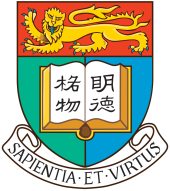 Context
At least three categories of MoI across secondary schools: EMI; CMI; MMI. 

MoI policy shift during the period following the 1997 handover, from EMI to heavily CMI

Introduction of the fine-tuning policy allowed schools some flexibility to adapt MoI policy according to needs and resources. 

Perception of EMI schools as elite continues to hold sway. 

EMI and CMI schools ostensibly deliver the entire curriculum in English or Chinese respectively. MMI schools deliver part of the curriculum through English (e.g. Science & Mathematics) and the rest through Chinese. 

Both English and Chinese associated with strong sociopolitical and socioeconomic values, identities, histories and cultures.

 Hong Kong offers a unique context for furthering culturally and contextually
    responsive understandings of LLM, both by virtue of its macro and 
    micro contexts.
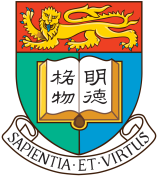 MoI & LLM
Issues relating to LLM at the heart of effective CBI.

CBI hypothesized as leading to increased LLM due to learners’ immediate need to understand the L2 for effective engagement with content subjects- authenticates the language learning experience (Genesee, 1991; Swain & Lapkin, 2005).

Poon (2013)- The fine-tuning policy breaks down EMI/CMI distinction acting as a motivator for students previously in a CMI-only context to work towards being instructed even partially in an EMI setting.
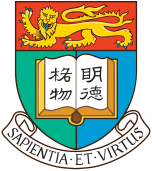 Conceptual framework
Academic motivation
Broad distinction between intrinsic and extrinsic motivation (Deci, Koestner and Ryan, 1999). 
Academic intrinsic motivation: engaging in learning for interest/ curiosity/ desire for greater understanding about a particular topic. 
Academic extrinsic motivation: learning for the sake of reward or recognition. 
Students can exhibit aspects of intrinsic and extrinsic motivation simultaneously (Lepper et al., 2005).
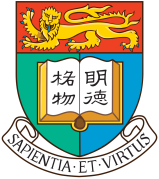 Evidence
Studying in EMI contexts motivated Chinese students to pursue further ESP instruction (Jiang et al., 2016). 

Positive effects of EMI on student motivation (Huang (2015)- unclear how motivation was conceptualized or measured. 

University students reported little need or desire to use English outside university classrooms. Researchers did not explicitly link this to LLM, this result suggests that important motivational issues need to be considered (Evans & Morrison, 2011)
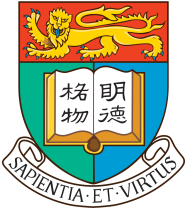 Evidence in Hong Kong
EMI learners exhibited higher levels of motivation than their CMI peers (Salili & Lai, 2003)

Academic self-concept and levels of interest in learning English significantly higher among EMI students than CMI (EDB, 2004; 2006).

EMI students’ English learning self-efficacy declined significantly over three-year study, while CMI students experienced significant improvement (Salili & Tsui, 2005).
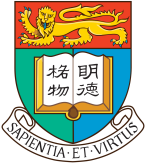 Studies looking at motivation issues in the context of CBI have rarely applied LLM specific frameworks.
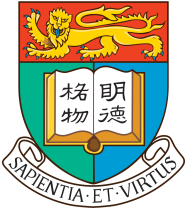 Heras and Lasagabaster’s (2015)
LLM theories have increasingly considered the role of context in shaping LLM, but this has not yet translated into empirical studies of the interaction between MOI and LLM. 

Interactions between CLIL and motivation interpreted in the context of L2 self-system. 

CLIL context seemed to mitigate gender differences in LLM.

Overall no motivational advantage over non-CLIL context.

Findings may be an artifact of small sample size and  nature of specific CLIL programme.
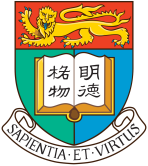 LLM theories
Gardner’s (1985) socioeducational model:
	- integrative orientation
	- instrumental orientation
	- attitudes towards the L2 and its speakers 

The instrumental motive considered external to individual’s personality and therefore less powerful influence (Skehan, 1989).

Dörnyei’s (2005) L2 self-system model: 
	
	-  extension of possible self theory (Markus and Nurius, 1986) to language 	learning. 

	- three core components: ideal L2 self; ought-to L2 self; L2 learning 	experience.

Strong ideal L2 self acts as a powerful motivator (Csizér & Lukács, 2010; Henry, 2009; Irie & Brewster, 2013; Kim, 2012; Lamb, 2009) and is positively associated with proficiency development (You & Chan, 2015; Nitta & Baba, 2015). 

Ought-to L2 self receives less attention (Csizér & Lukács, 2010; 
Kormos & Csizér, 2008; Lamb, 2012).
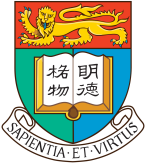 LLM constructs
Integrative orientation- disposition towards target language speaking group; desire to communicate with them, to understand and participate in their culture     
Instrumental Orientation (Promotion)- potential pragmatic gains of language learning; extent to which students are driven by potential gains in terms of future career opportunities and their perceived social status.
Instrumental Orientation (Prevention)- extent to which learners are driven in by fear of failure or being perceived to fail; taps into the concept of saving face and preservation of self-esteem.
Ideal L2 Self- extent to which language learning or second language use play a part in the ideal self the participant projects for their future; based on what learner imagines they will do/be in the future in terms of the job they will have and the kind of social circle in which they will move.

Ought-to L2 self- who the learner believes others expect the to be; significance of perceptions of others in society and those they respect.
Family influence- role of parental encouragement-adapted to reflect role family is seen to play in Hong Kong society. 
Attitudes towards learning English- learner’s attitudes towards learning situation (Gardner, 2004; Dörnyei, 2010); participants’ interest in learning English and perceptions oftheir English classes. 
Required Orientation- Chen, Warden and Chang’s (2005) proposed construct for tapping into Confucian-heritage learners’ motivation; need to fulfill certain requirements in order to pass required classes.
Cultural Interest- participants’ interest in English language music, television, etc., as driver for their language learning. Relevant to Hong Kong learners who readily access English medium entertainment media.
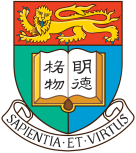 Theoretical transferability
In independent cultures, e.g. US, extrinsic motivation leads to lower academic achievement (Deci & Ryan, 2002; Ginsburg & Bronstein, 1993); not so in interdependent societies e.g. Taiwan (d’Ailly, 2003). 
LLM research in CHC contexts has generated different results.
Warden and Lin (2000): Taiwanese learners of English were highly instrumentally motivated. 
Chen, Warden and Chang (2005):  little evidence to support a significant role of an integrative motive or the ideal L2 self 
	 new construct termed required motivation or the 	Chinese imperative 

 Motivational constructs may apply differently across 
    sociocultural settings.
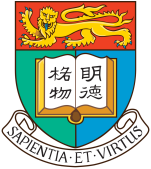 West & East:
W: 
Intrinsic motivation typically correlates positively with academic success
Extrinsic motivation relates negatively to academic attainment (Lepper et al., 2005); 
undermines intrinsic motivation (Deci, Koestner and Ryan, 1999);
association between adaptive behaviours such as task involvement/ challenge seeking and deep processing of course materials (Ames & Archer, 1988) 
association between performance goals and maladaptive learning strategies like challenge avoidance or surface level processing (Elliott & Dweck, 1988). 

E: 
Extrinsic motivation leads to positive learner outcomes 
   (Watkins, McInerney & Lee, 2002).
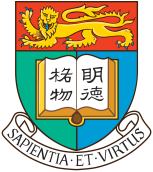 W:
Social goals have a short-circuiting effect on intellectual engagement, leading to effort avoidance (Pintrich, Marx & Boyle, 1993)
E:
Role of social goals less clear and considerably less researched (greater focus on relative effects of mastery and performance goals).

Use of the Inventory of School Motivation in a Chinese context required a more explicit focus on social goals.

Among Chinese participants, extrinsic goals positively related to self-concept, while the same tool used in western contexts has shown extrinsic motivation relating strongly with negative outcomes (King & Watkins, 2013)
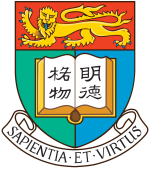 Comparative study of Anglo-American and Asian-American children suggests self-made choices were more motivating for Anglo-American children, while choices made by in-group others (e.g. mothers/classmates) were more motivating for Asian-American children (Iyengar & Lepper, 1999).
Interpretations based on differences in self-construal: interdependent self-construal considers the individual as part of an encompassing social relationship. Therefore, those in close social relationships are not outside of the self-system, but are integral to one’s identity (Markus & Kitayama, 1991). 
Goals are intrinsically tied to culture and context  need to understand of the goal orientations of language learners across diverse cultural settings (Wentzel, 2000) .
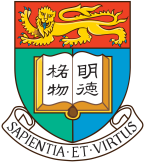 Research on LLM needs to consider the role of culture processes in learners’ motivated language learning (Volet & Järvelä, 2001; Bernaus & Gardner; 2008; Wang, 2008). 
	 theorization of LLM needs to better 	account for culture and context.
	 significance of cultural difference in shaping 	motivation has attracted attention.
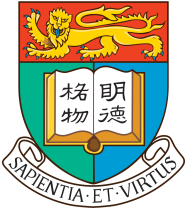 Research questions
What is the nature of the relationship between MoI and language learning motivation? 

What is the nature of Hong Kong secondary school English learners’ LLM?

To what extent does the LLM of Hong Kong secondary school English learners reflect existing LLM frameworks?
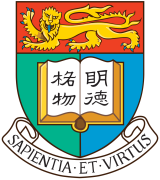 Research Design
Methodology:
Part 1 (Students):

Understanding the relationship between MoI, LLM and language learning self-efficacy
Understanding the interplay between LLM, personality traits and coping strategies.

Survey and focus group interviews. 

12 x focus groups (2 x EMI; 2 x CMI; 2x MMI)
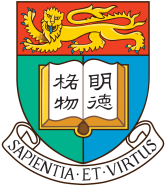 Part 2 (Teachers):

Understanding the motivational strategies used by English language teachers and their cognitions on LLM.

Observations and stimulated recalls. 

2 teachers in each school (2 x EMI; 2 x CMI; 2 x MMI)
3 observations per teacher
2 stimulated recalls  per teacher (post observation 1; post observation 2)
Sample (Part I)
Hong Kong secondary school English learners
Grades 1 (N = 1350), 3 (N = 1245) and 4 (N = 1259) 
M = 1340, F = 2196
Total N = 3854
11 SS (Subsidy Scheme) schools- follow mandated curriculum. 
4 x EMI (N = 1780); 5 x MMI (N = 11637); 2 x CMI (N = 437). 
SES determined according to location of the schools and in consultation with teachers at the schools. Low, mid and high SES were represented across the sample. 
MoI classifications established on the basis of three data sources: school’s own description as provided to the researchers, the school’s website and data available through online sources for parents.
Tools: Questionnaire
Bilingual, paper survey to participants at beginning and end of the school year. 

Two-part survey 
	- Part 1: language learning motivation, language learning self-	efficacy and academic motivation; 
	- Part 2: coping strategies, five-factor personality inventory.
Questionnaire consisted of factors examining LLM constructs.
4 point Likert scale responses.
Based on previous literature (e.g. Dörnyei, 2010;  Gardner, 2010; Guilloteaux and Dörnyei, 2008; Chen, Warden & Chang, 2005). 
Scale reliability re-established in the present study (different socio-economic context and target participants).
Factor analysis established internal consistency of the scales. Cronbach’s alpha analysis established overall reliability of each scale.
What is the nature of the relationship between MoI and LLM?
What is the nature of Hong Kong secondary school learners’ LLM?To what extent does the LLM of Hong Kong secondary school English learners reflect existing LLM frameworks?
Repeated measures ANOVA : 
	 students’ levels of motivation differed 	significantly across the motivation 	constructs, F(6.75, 39918.18) = 	1815.30, 
	p < .00
Post hoc tests with Bonferroni correction:
	 Instrumental promotion orientation was 	significantly higher than all other measures 	of their motivation (3.27 ± .57), p < .000.
	
	 Required orientation significantly higher 	than all other motivation measures 	(excluding instrumental 	promotion) 
	(3.24 ± .68, p < .00.
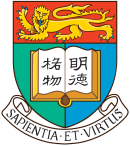 Summary
MMI and CMI differ significantly from their EMI counterparts on almost all motivation constructs. 
EMI students scored more highly than CMI and MMI counterparts on most motivation measures.
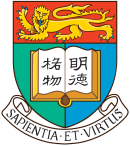 BUT…
Effect size for MoI  LLM was small for integrative orientation, ideal L2 self and required orientation and negligible for all other constructs, suggesting MoI explains only a small proportion of the variance between groups.
Effect of MoI on instrumental promotion orientation, the orientation with which students identified most strongly, was negligible. 
Differential interactions between MoI and diverse LLM constructs, suggests some more susceptible to MoI effects than others  nuanced interaction between different aspects of LLM and learning context. 
Learners most strongly identified with instrumental promotion orientation, closely followed by required orientation; these LLM orientations were significantly higher than all others.
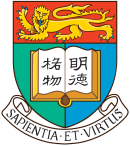 Conclusions: Theoretical transferability
Findings support the influence of instrumental promotion and required orientations (Chen, Warden & Chang, 2005)…appear to contradict You and Dörnyei (2016). 
Interpretation #1
Prevalence of instrumental promotion and required orientations may point to a greater emphasis on motivators stemming from social interconnectedness rather than those directly related to individual self-realisation. 
Pragmatic gains and meeting external requirements may be a means to attaining social approval and bringing credit to the family in interdependent societies (Ng, 2003)
Chinese culture promotes the idea that personal dreams are fulfilled by excelling in the traditional structures of Chinese society such as filial piety, respect for teachers and excellence in examinations (Chen, Warden and Chang, 2005). 
Learners’ self-actualization may be intrinsically tied to obtaining pragmatic outcomes of language learning and meeting social requirements. 
To what extent are these extrinsic/intrinsic?
Interpretation #2
Highly contextual nature of LLM (Ushioda, 2005) 

Required orientation was high across all the MoI settings, suggesting that this is a construct learners identify with regardless of the instructional setting.  

Seems to support the view of Chen, Warden and Chang’s (2005). 

BUT…
Findings may be an artifact of the Hong Kong context and significant gatekeeping role of English, rather than an intrinsic cultural trait. 

Importance of English in accessing higher education and job market in Hong Kong may explain prevalence of instrumental promotion and required orientation

The nature of the participants is also important to consider. You & Dörnyei found the ideal L2 self weaker among secondary school learners than among university students. 

Maturational factors may play a part here.
Conclusions: MoI and LLM
Findings align with previous studies in favour of EMI for affective outcomes (e.g. Salili & Lai, 2003; Lo & Lo, 2014)
BUT…
Effect of MoI on LLM was small, suggesting a need for caution in recommending EMI as a ‘naturally motivating’ context for English learning (Swain & Lapkin, 2005)
Relationship between LLM and MoI needs to account for complex interplay between historical, political, social, and individual factors and their relative contribution in promoting or hindering LLM. 
	e.g. in Hong Kong, the historical status and associated perceived prestige of the English language (Salili & Tsui, 2005) & the fact that English remains a key to higher education and employment opportunities.
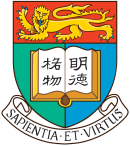 Implications
A need to better understand the nature of the factors that contribute to higher LLM among EMI learners
Clear evidence of the contextually responsive nature of LLM
Some evidence to challenge relevance of ideal L2 self in the Hong Kong context and to support the relevance of the required orientation and related instrumental constructs.
Insufficient evidence to conclude that this is due to inherent cultural features
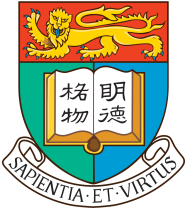 Further research
Unpacking cultural conceptualisations of the self and the other, examining variations in the interactions between these and their role in motivated language learning.
Examination of the distinguishing features of MoI settings beyond the language medium for explaining differences in LLM. 
Closer investigation of learners’ home contexts, e.g. provision of opportunities for linguistic exposure and familiarisation. 

Examination of the extent to which adolescents have a 
   clearly envisaged ideal L2-self.
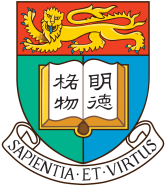